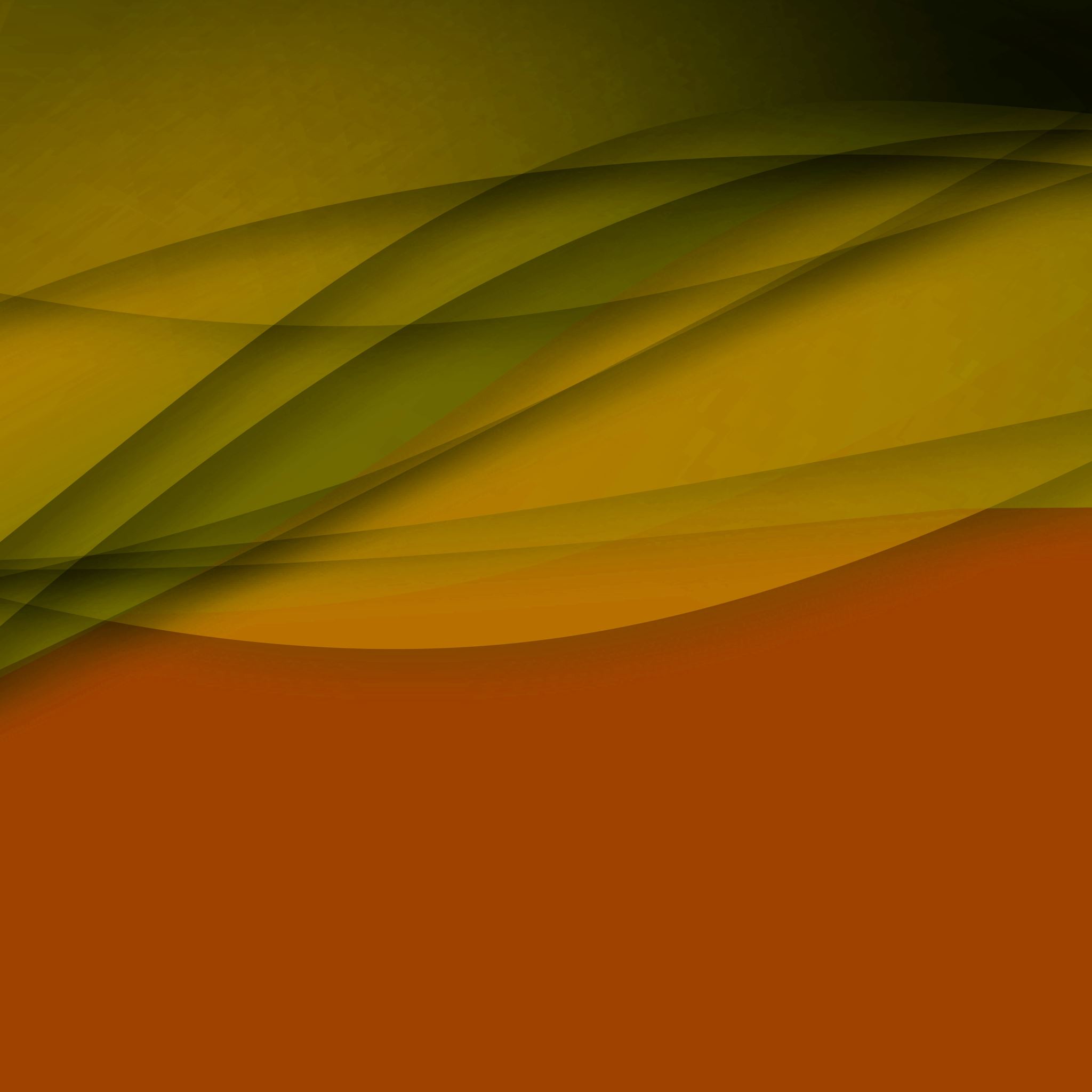 Altmetric Top 10
A Novel Approach to Marketing Research Impact Services
Jack Young 
McMaster University Health Sciences Library
jkyoung@mcmaster.ca
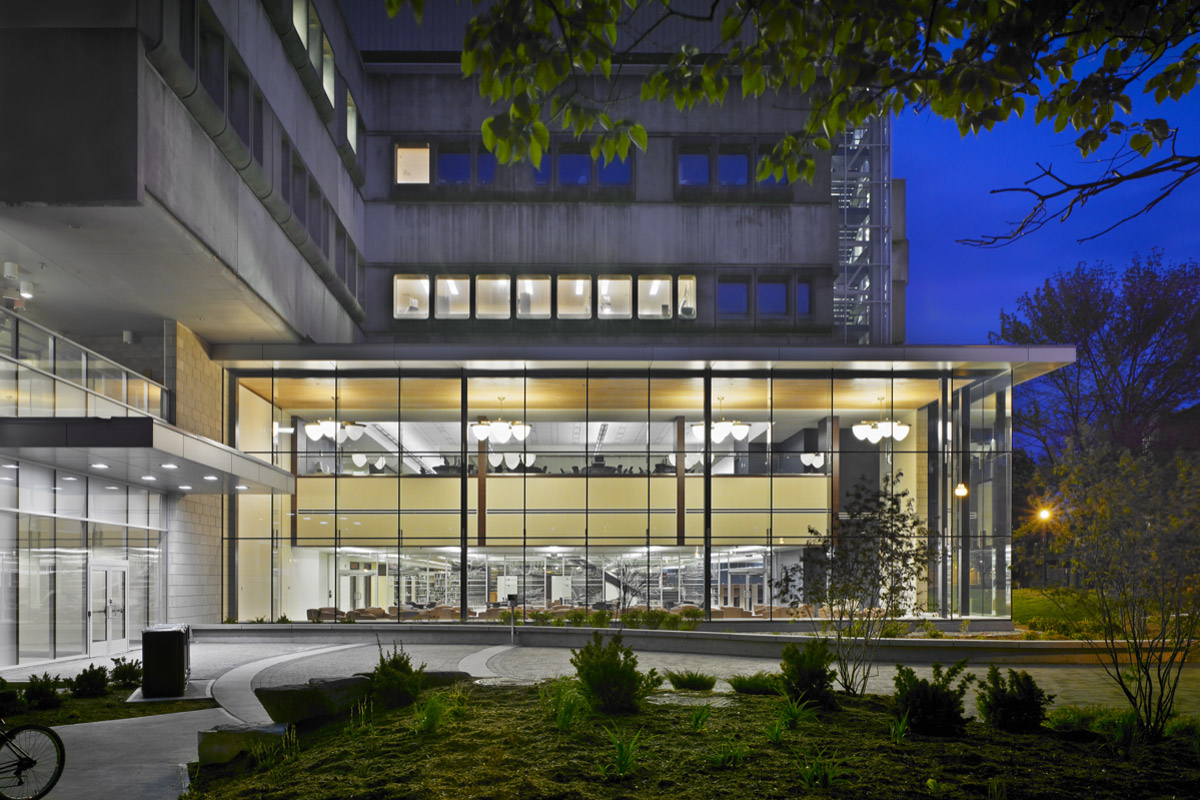 Context
McMaster’s Health Sciences Library has gradually expanded its research impact services over the past 3 years.  Service currently includes support for author identifiers/profiles, bibliometric topic analysis, and impact reports for research groups/ departments.   

Three barriers when it comes to stakeholder engagement:

Library: Cost of tools.
Administrators:  Narrow view of what constitutes research impact.
Researchers: Concern over how research impact data might be used.
The Altmetric Top 10
A yearly countdown of the Top 10 most attention-grabbing articles coming out of McMaster’s Faculty of Health Sciences based on Altmetric Attention Score.
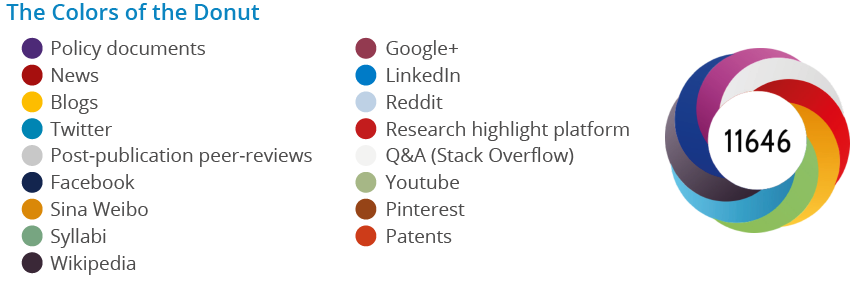 How We Did It
Used Web of Science to identify all articles published by McMaster researchers in 2019.
Further refined results to 54 Web of Science health-related categories.

Exported all results to Excel and compiled the DOIs of the publications in a Word document.

Pasted the DOIs (50 at at time) into the free Altmetric Explorer tool and exported these results to a new Excel document.

Sorted this final Excel document by Altmetric Attention Score to generate the list of the Top 10 most attention-grabbing articles.
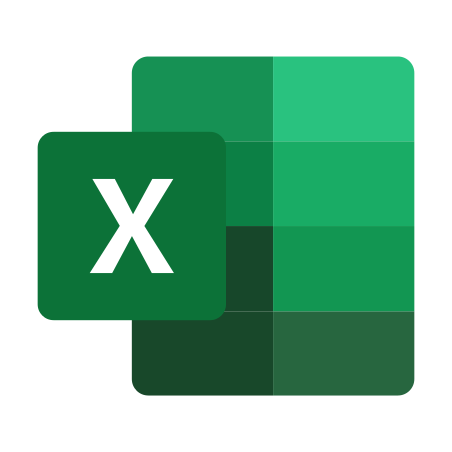 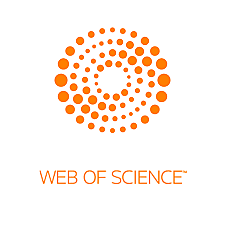 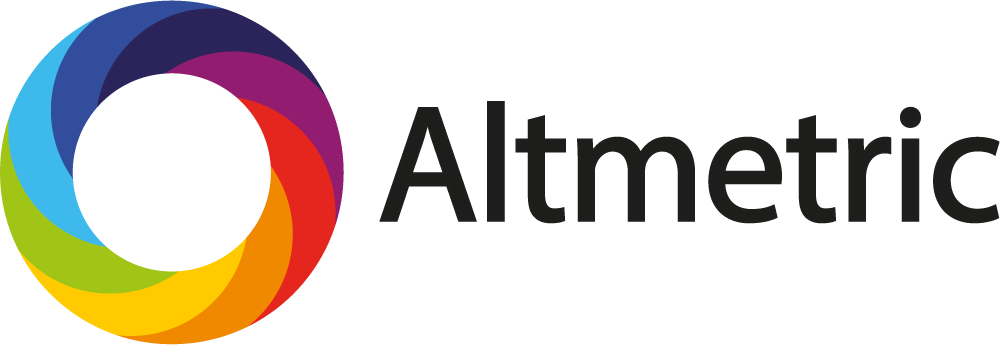 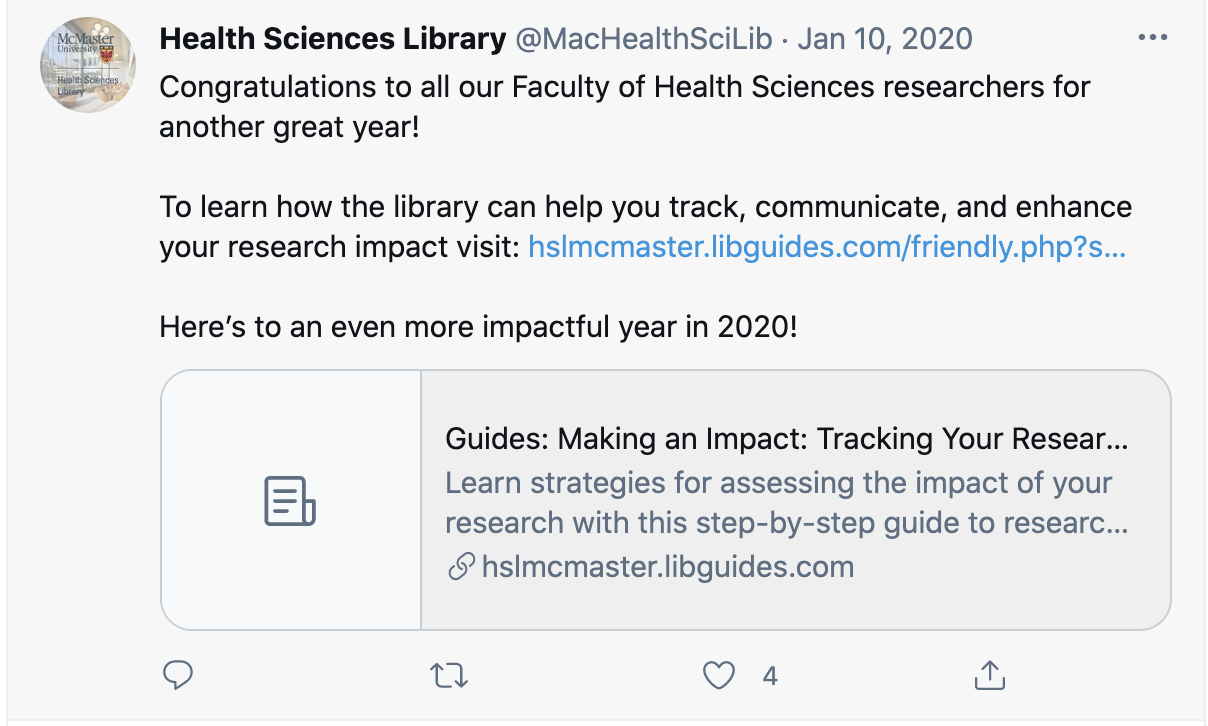 How We Did It
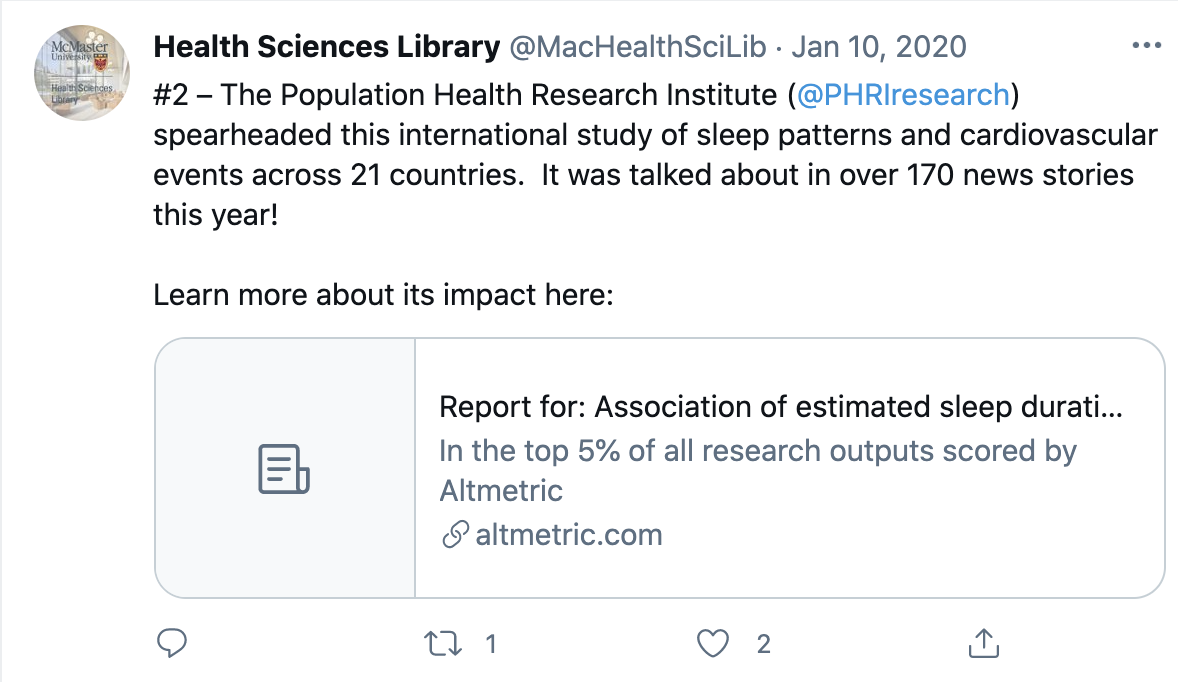 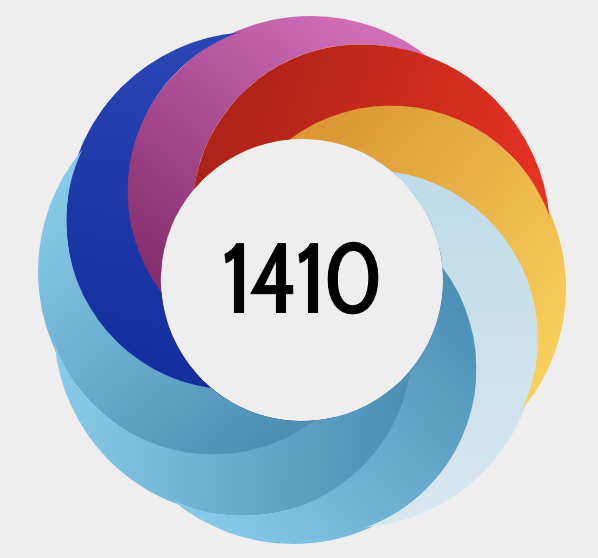 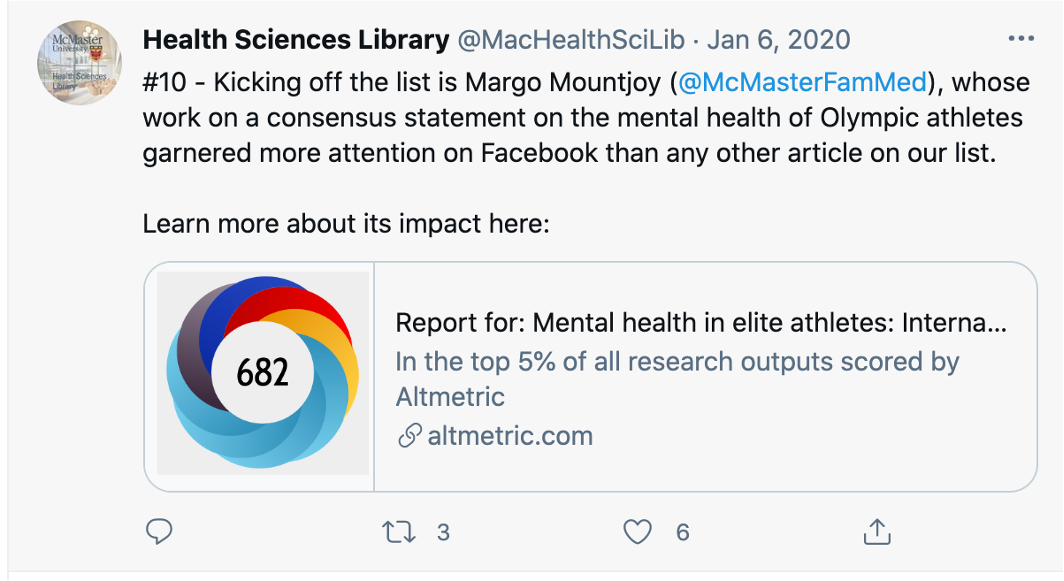 Results
Two campaigns (run in 2019 and 2020) generated considerable interest and the library gained a number of influential Twitter followers as a result.

Views of the library’s Research Impact subject guide increased 39% over the year, with spikes at the time of the campaign.

Effectively addressed the three barriers identified:

Library: Used free tools or tools that the library already had access to.
Administrators: Introduced alternate ways of understanding research impact.
Researchers: Demonstrated that research impact services are about more than evaluation.
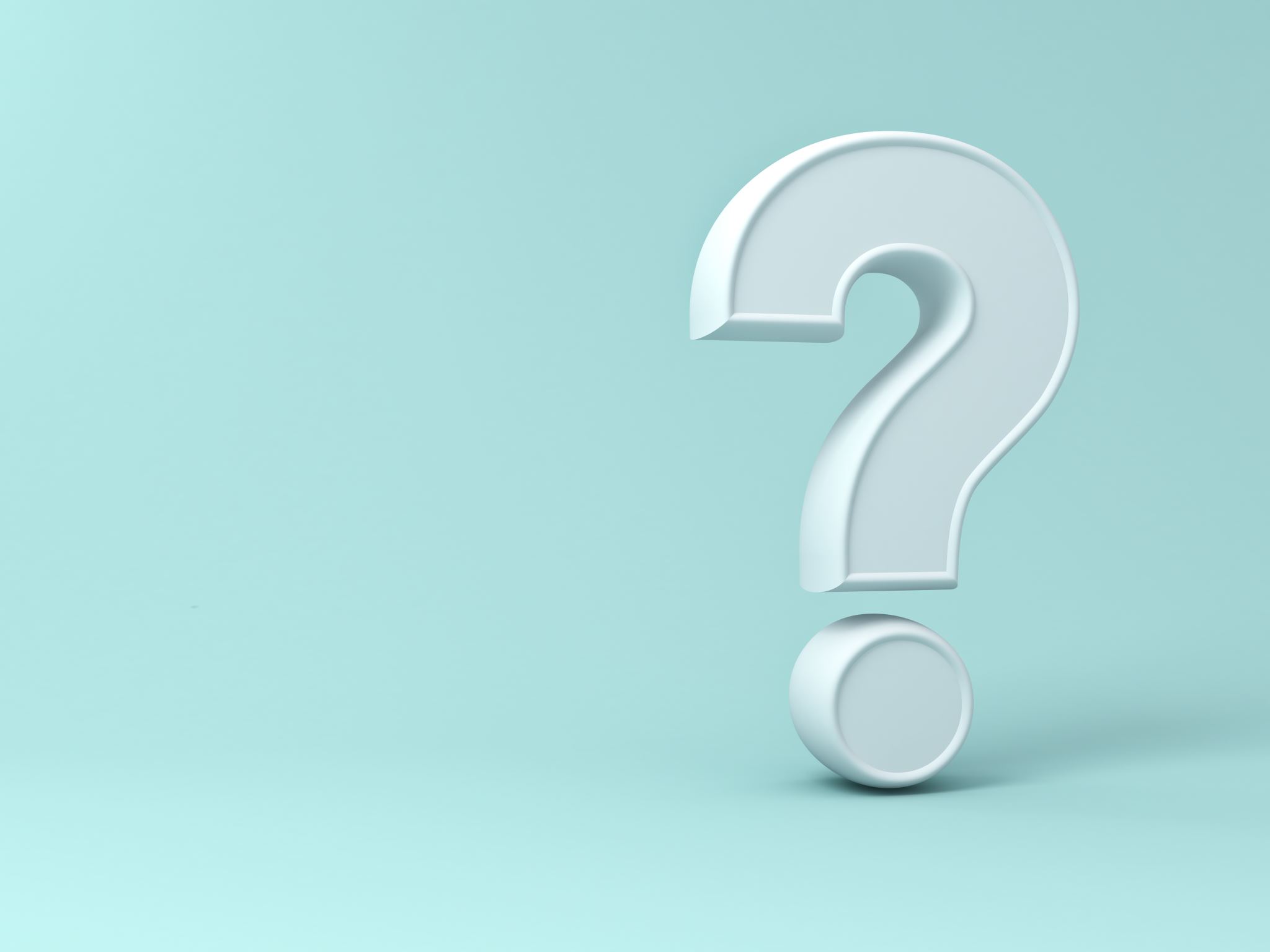 Questions?
Jack Young
jkyoung@mcmaster.ca